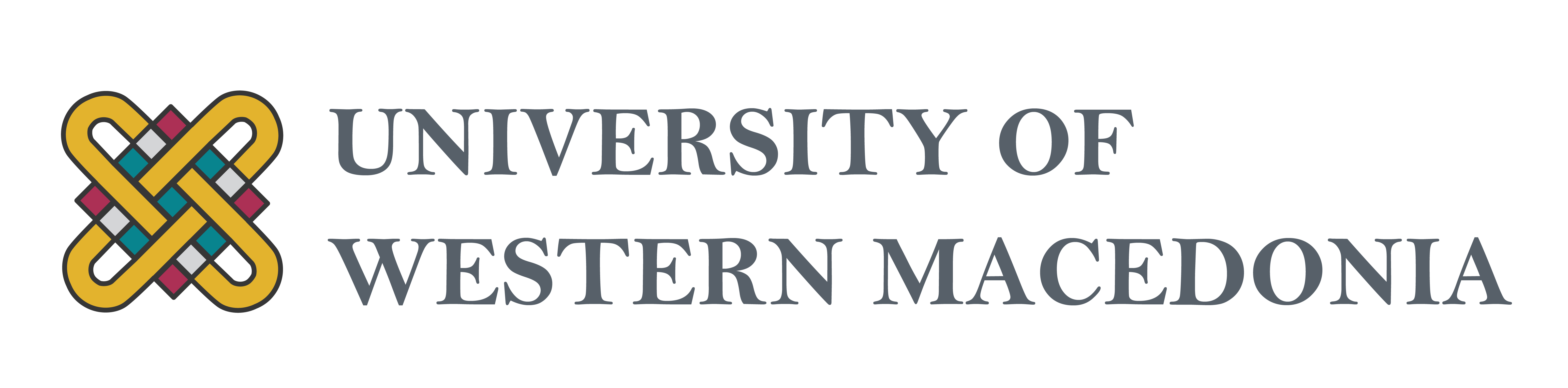 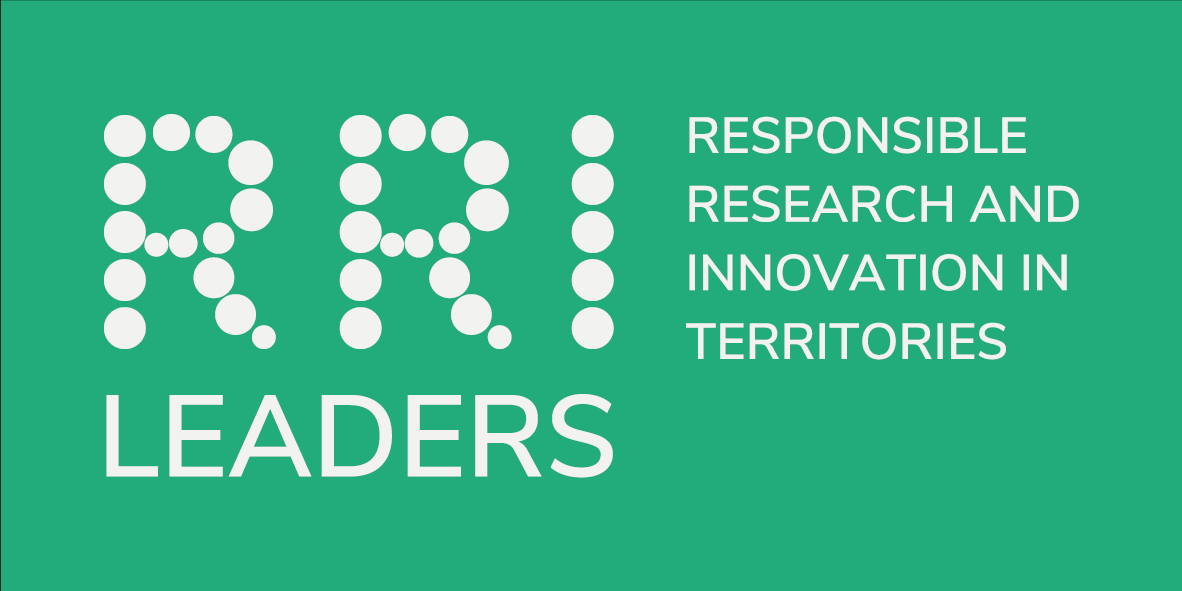 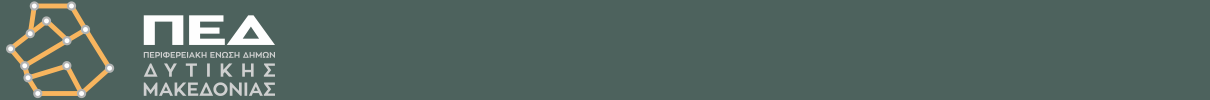 LEVERAGING LEADERSHIP FOR 
RESPONSIBLE RESEARCH AND INNOVATION IN TERRITORIES

Ομάδα Εστίασης: Διαμορφωτές Πολιτικής (Policy makers)
Ημερομηνία: 9/11/2021
Διοργάνωση: 
Πανεπιστήμιο Δυτικής Μακεδονίας
Περιφερειακή Ένωση Δήμων Δυτικής Μακεδονίας
This project has received funding from the European Union’s Horizon 2020
	research and  	innovation programme under Grant Agreement No 101006439
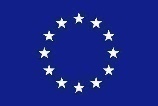 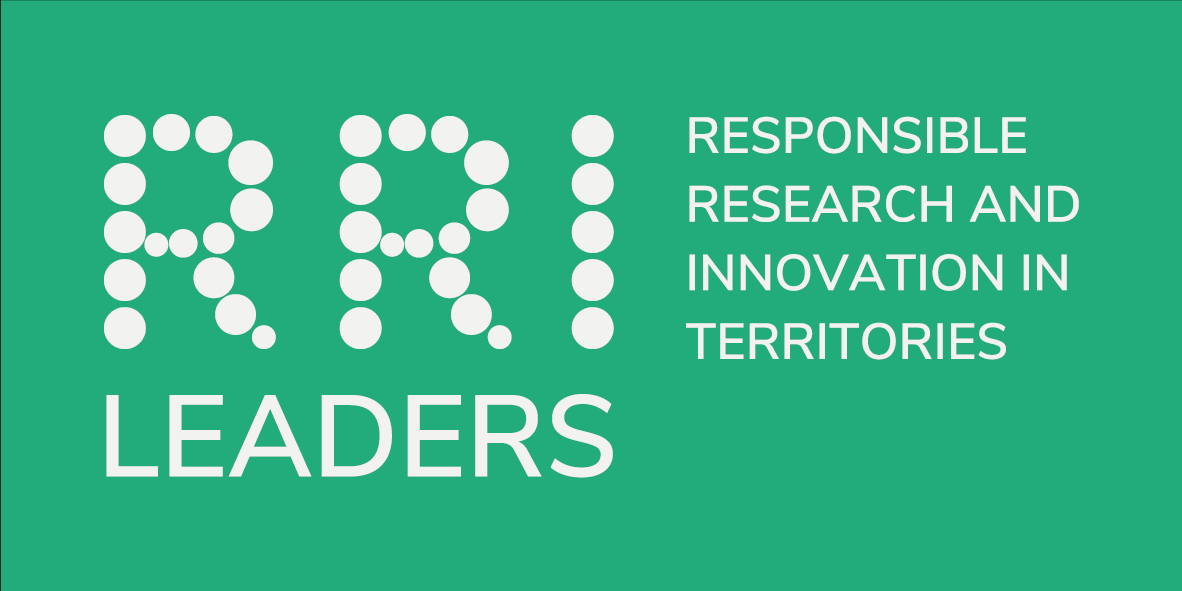 ΣΥΝΕΡΓΑΤΙΚΟ ΣΧΗΜΑ RRI-LEADERS
9 εταίροι από 5 ευρωπαϊκές χώρες, εκ των οποίων:

5 μεθοδολογικοί εταίροι:

Ταμείο Εφαρμοσμένης Έρευνας και Επικοινωνιών
Πανεπιστήμιο Δυτικής Μακεδονίας
Πανεπιστήμιο Εφαρμοσμένων Επιστημών της Ζυρίχης, Διεθνές Ινστιτούτο Διαχείρισης, Κέντρο Εταιρικής Υπευθυνότητας
Το Ίδρυμα Τεχνολογικού Συμβουλίου της Δανίας
Το Καταλανικό Ίδρυμα Έρευνας και Καινοτομίας

4 εδαφικοί εταίροι:

Περιφερειακή Ένωση Δήμων Δυτικής Μακεδονίας (LGA-WM)
Αναπτυξιακός Σύνδεσμος Σόφιας
Δήμος Thalwil
Οργανισμός Οικονομικής Ανάπτυξης του Δημοτικού Συμβουλίου Sabadell
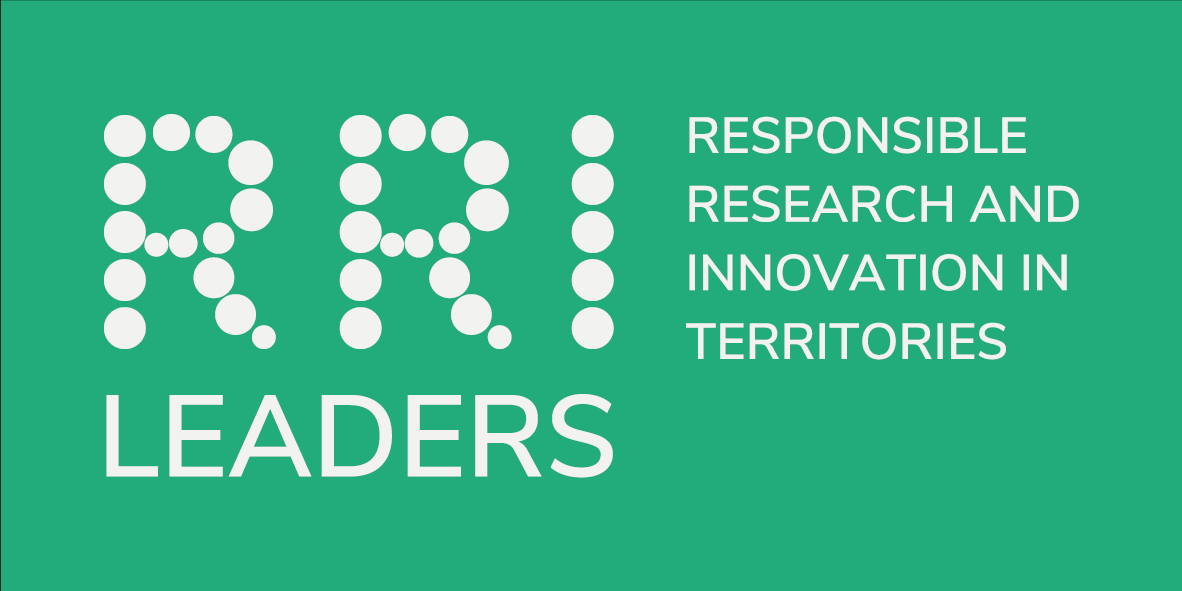 ΚΥΡΙΟΙ ΣΤΟΧΟΙ
Να παρέχει τη γνώση και τα εργαλεία στους εδαφικούς παράγοντες για την ανάπτυξη βιώσιμων απαντήσεων σε βασικές προκλήσεις πολιτικής με συμμετοχικότητα και πρόβλεψη.

Να καταστεί δυνατή η συνεργασία πολλών παραγόντων για την ανάπτυξη σχεδίων προσανατολισμένων στο μέλλον σε συγκεκριμένους τομείς πολιτικής.

Να ενισχύσει την εδαφική ανθεκτικότητα, τη βιωσιμότητα και τις ικανότητες λήψης αποφάσεων μέσω της υιοθέτησης των αρχών Υπεύθυνης Έρευνας και Καινοτομίας (RRI) στο πλαίσιο της εδαφικής διακυβέρνησης.

Να παρέχει μια εξελικτική προοπτική για το μέλλον της RRI στην εδαφική πολιτική και διακυβέρνηση.
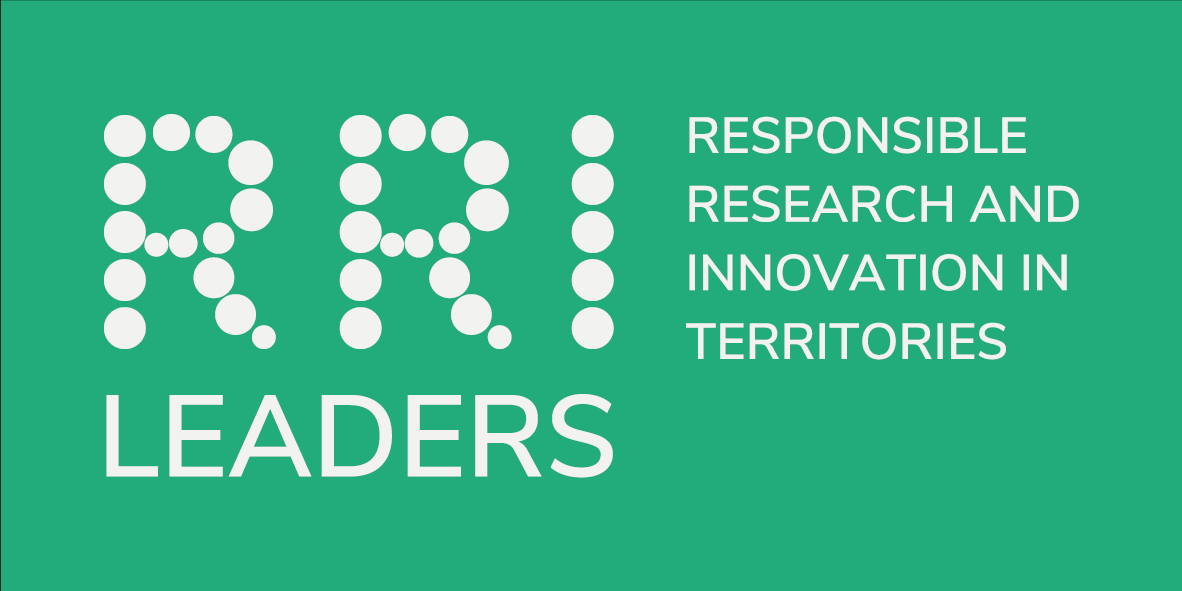 Σημείο εκκίνησης (1/3)
Κυρίαρχη κατανόηση της RRI, όπως ορίζεται από τον von Schomberg (von Schomberg, R. (2011). “Προοπτικές αξιολόγησης τεχνολογίας σε ένα πλαίσιο υπεύθυνης έρευνας και καινοτομίας”) 
	“Μια διαφανής, διαδραστική διαδικασία μέσω της οποίας οι κοινωνικοί παράγοντες και οι καινοτόμοι ανταποκρίνονται αμοιβαία ο ένας στον άλλο με σκοπό την (ηθική) αποδοχή, τη βιωσιμότητα και την κοινωνική σκοπιμότητα της διαδικασίας καινοτομίας και των εμπορεύσιμων προϊόντων της.” 
Πέντε κλειδιά της RRI: 
Ηθική, Επιστημονική Εκπαίδευση, Ισότητα των Φύλων, Ανοικτή Πρόσβαση και Δημόσια Δέσμευση
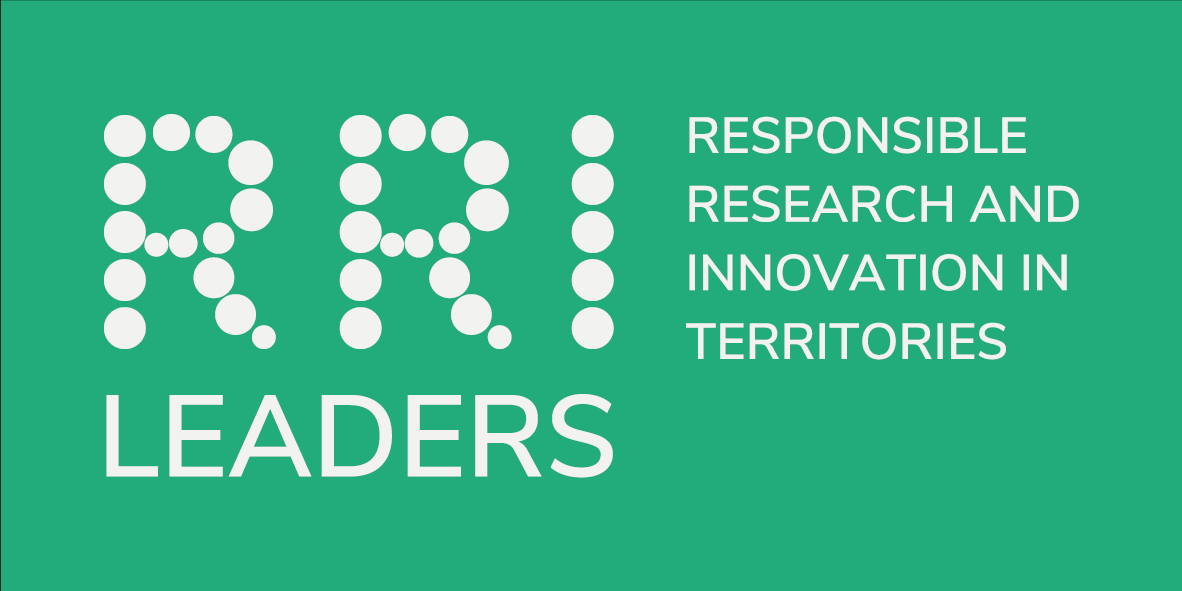 Σημείο εκκίνησης (2/3)
Το πλαίσιο RRI που προτάθηκε από τους Stilgoe, Owen και Macnaghten (2012): δίνει έμφαση στην προοπτική έννοια της ευθύνης εισάγοντας τέσσερις διαστάσεις (AIRR): 

Πρόβλεψη/Προσδοκία, Επιστήμη & Καινοτομία χωρίς Αποκλεισμούς, Αντανακλαστικότητα, Ανταποκρισιμότητα

RRI-LEADERS πλαίσιο: RRI+AIRR, το οποίο ονοματίσαμε ως προσέγγιση RRI-AIRR
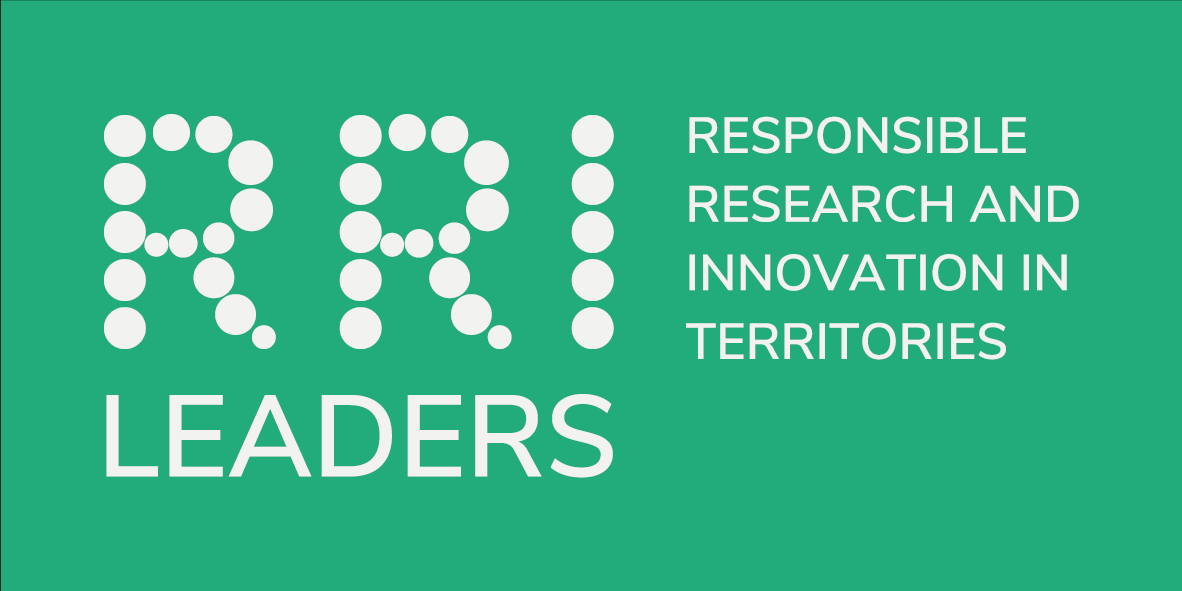 Σημείο εκκίνησης (3/3)
Περιοχές πολιτικών:

Δημιουργία μιας στρατηγικής εμπλοκής των ενδιαφερομένων κατά τη διάρκεια του οδικού χάρτη ενεργειακής μετάβασης»
Ενίσχυση των συστημάτων χάραξης πολιτικής που περιλαμβάνουν διαφορετικούς τρόπους εδαφικής διακυβέρνησης της στρατηγικής ενεργειακής μετάβασης.
Δημιουργία μιας μεθοδολογίας με στόχο την ομαλή και καινοτόμο μετάβαση προς ένα εναλλακτικό αναπτυξιακό «παράδειγμα»
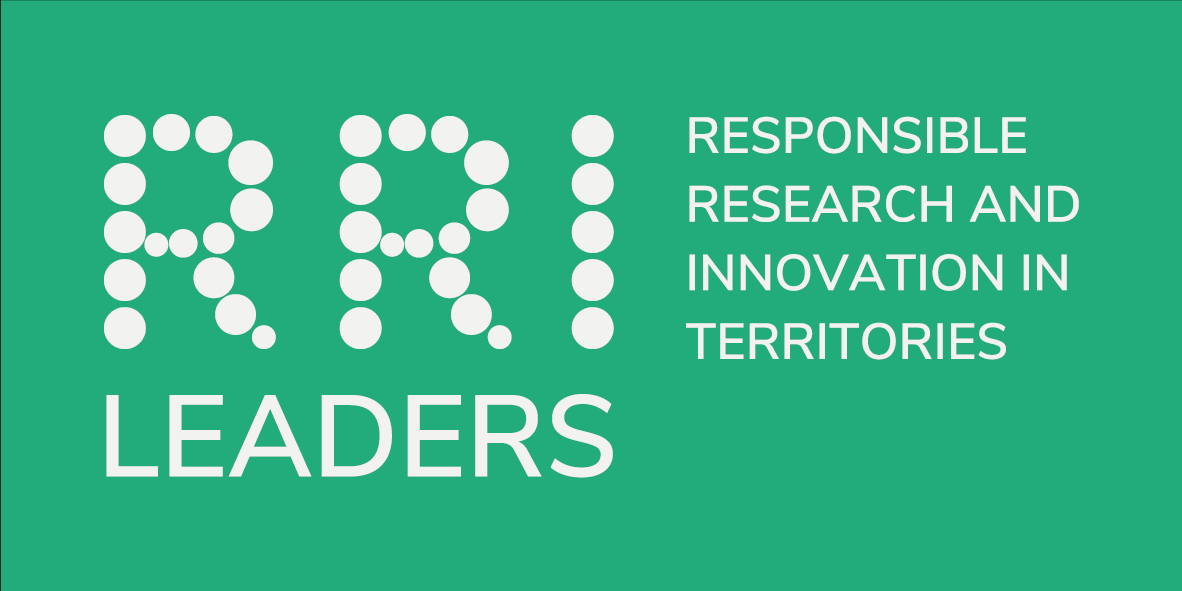 Τι έχει επιτευχθεί έως σήμερα στην περιφέρεια Δυτικής Μακεδονίας από το έργο
Από τον Ιανουάριο του 2021 που ξεκίνησε το έργο:

Συνεντεύξεις με ενδιαφερόμενους φορείς
Συμμετοχικό εργαστήριο
Ανασκόπηση εγγράφων σε περιφερειακό και εθνικό επίπεδο
Ομάδες εστίασης με ενδιαφερόμενους φορείς
Αναλύσεις SWOT και TOWS
Γενικοί στόχοι της συζήτησης της ομάδας εστίασης
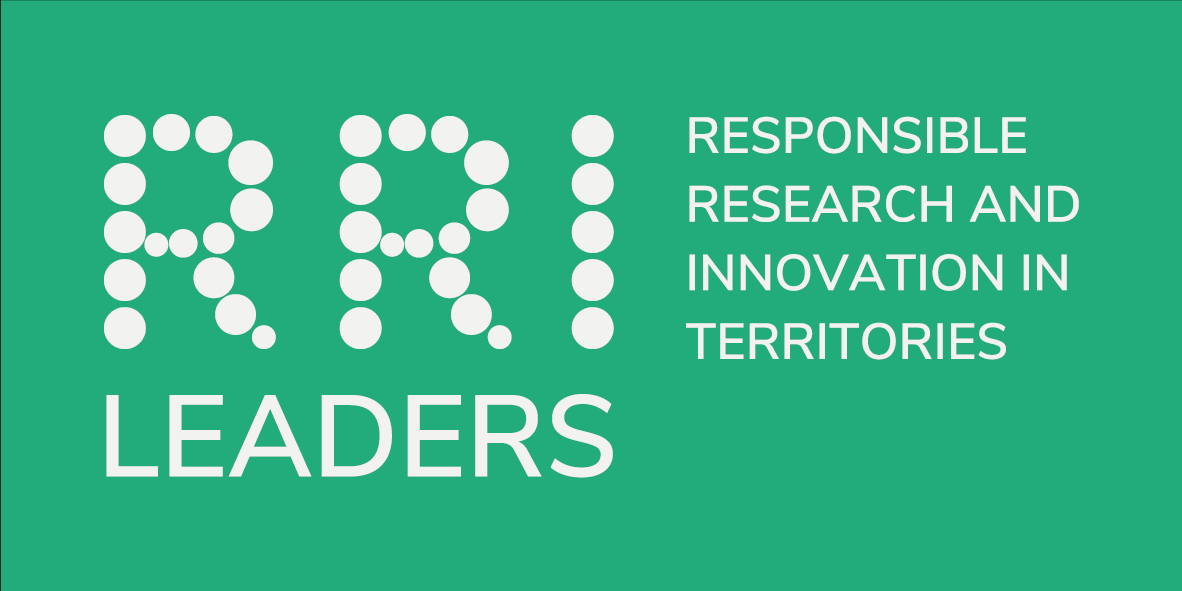 Να σκιαγραφηθεί ένα όραμα για την ανάπτυξη των επιλεγμένων τομέων πολιτικής έως το 2030/2050.
Να διαπιστωθεί η συνάφεια των κλειδιών RRI και των διαστάσεων AIRR με τη μακροπρόθεσμη ανάπτυξη στους επιλεγμένους τομείς πολιτικής στις συμμετέχουσες περιοχές.
Να προσδιοριστούν οι στρατηγικές προτεραιότητες για την ενσωμάτωση των κλειδιών RRI και των διαστάσεων AIRR στους 3 επιλεγμένους τομέα πολιτικής για την Περιφέρεια Δυτικής Μακεδονίας.
Βασικά συμπεράσματα της μελέτης
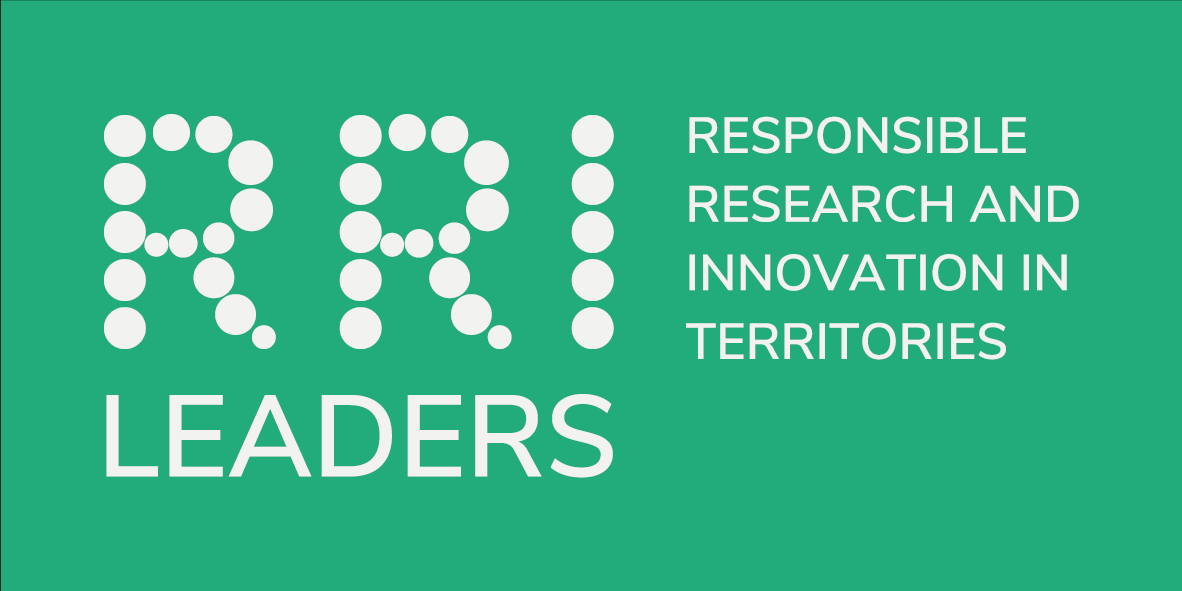 Τα κλειδιά RRI και οι διαστάσεις AIRR που χρησιμοποιούνται περισσότερο από τους φορείς της Περιφέρειας είναι: 
Ανοικτή Πρόσβαση 
Δημόσια Δέσμευση 
Επιστήμη & Καινοτομία χωρίς Αποκλεισμούς
Προληπτική Διακυβέρνηση
	
Τα κλειδιά RRI και οι διαστάσεις AIRR  που δεν εντοπίστηκαν στην Περιφέρεια είναι:
 Αντανακλαστικότητα
Επιστημονική εκπαίδευση
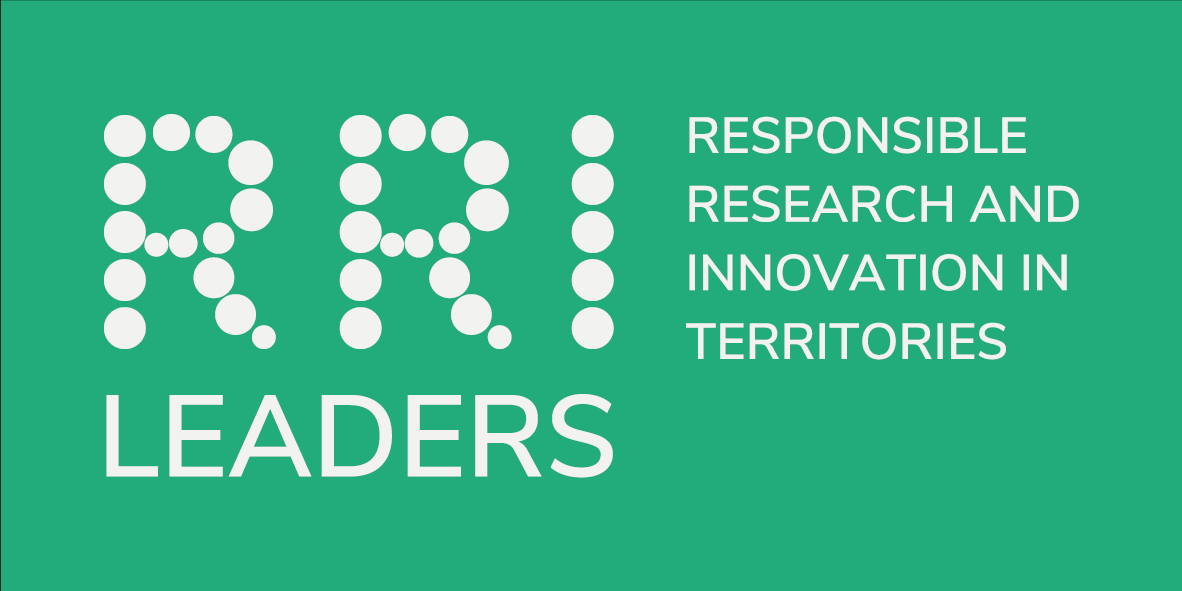 Ανάλυση SWOT – εντοπισμός δυνατοτήτων και αδυναμιών
Όσον αφορά στα δυνατά σημεία: 
η Ανοικτή Πρόσβαση είναι το πιο σημαντικό κλειδί RRI, το οποίο χρησιμοποιείται πλήρως για τα βασικά έγγραφα πολιτικής για την Ακαδημία, τις Επιχειρήσεις και την Κοινωνία των Πολιτών, όπως στο "Σχέδιο εμπλοκής των ενδιαφερομένων για τη ΔΜ" και το "Περιφερειακό Επιχειρησιακό Πρόγραμμα ΔΜ" που αντικατοπτρίζουν την εφαρμογή όλων των διαστάσεων AIRR σε ικανοποιητικό επίπεδο, όσον αφορά τους τομείς πολιτικής της ενεργειακής μετάβασης. 
Όσον αφορά στα αδύνατα σημεία: 
Σημαντικές αδυναμίες έχουν παρατηρηθεί στην έλλειψη συμμετοχής των κοινωνικών παραγόντων στη μετα-λιγνιτική εποχή και στην έλλειψη συνεργασίας μεταξύ των κύριων ενδιαφερομένων.
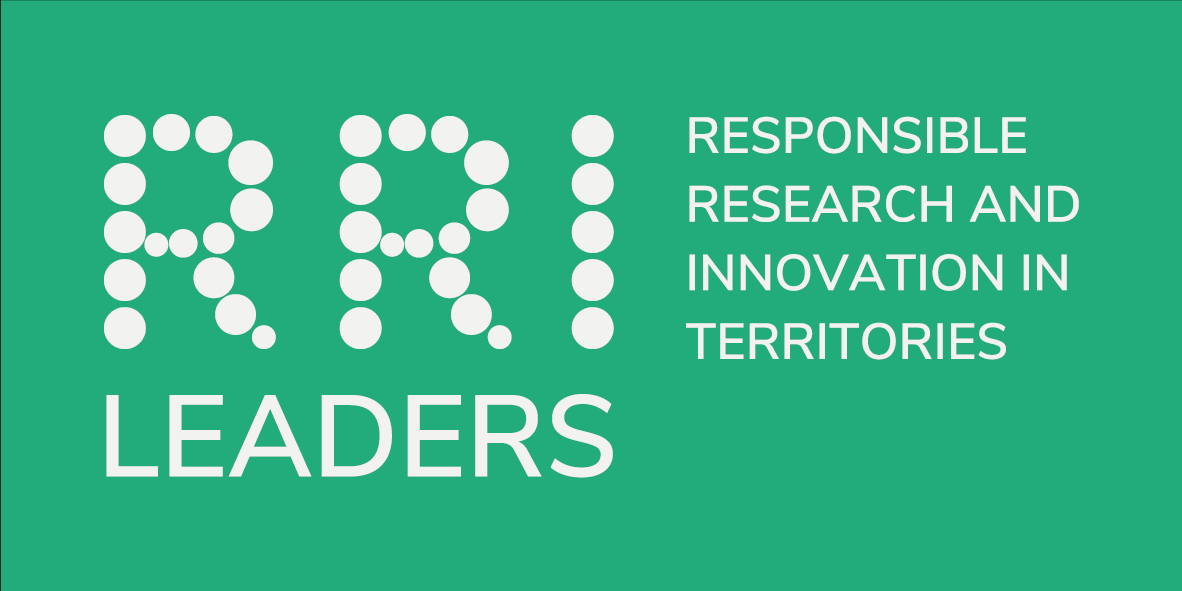 Ανάλυση SWOT – εντοπισμός ευκαιριών και απειλών
Όσον αφορά στις ευκαιρίες: 
Ευκαιρίες αναδεικνύονται στην υλοποίηση του ψηφιακού μετασχηματισμού της περιοχής, της περιβαλλοντικής αποκατάστασης και της μακροπρόθεσμης επενδυτικής ανάπτυξης που ήδη προβλέπεται στο Ταμείο Δίκαιης Μετάβασης. 
Όσον αφορά στις απειλές: 
Οι απειλές αφορούν κυρίως την έλλειψη προόδου των προγραμματισμένων σχεδίων μετά τη μετάβαση, τις μονομερείς προγραμματισμένες επενδύσεις που δεν είναι εντάσεως εργασίας (π.χ. φωτοβολταϊκά) και τους δυσλειτουργικούς και αναποτελεσματικούς μηχανισμούς διακυβέρνησης της δίκαιης μετάβασης.
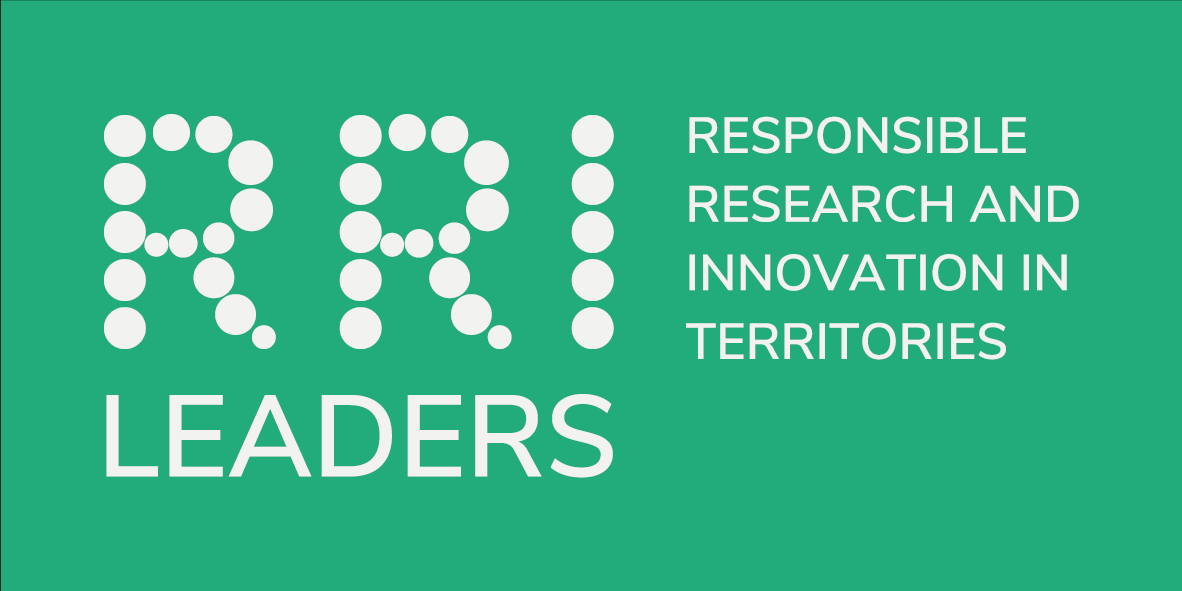 Ανάλυση TOWS – αντιστοίχιση απειλών, ευκαιριών, αδυναμιών και δυνατών σημείων
1Η ΠΟΛΙΤΙΚΗ ΕΣΤΙΑΣΗΣ: Δημιουργία μιας στρατηγικής εμπλοκής των ενδιαφερομένων κατά τη διάρκεια του οδικού χάρτη ενεργειακής μετάβασης»

Ανάπτυξη υποστηρικτικών ψηφιακών υποδομών και υπηρεσιών έξυπνων κοινοτήτων.
«Αναβάθμιση των δεξιοτήτων και επανεκπαίδευση (upskilling & reskilling) των εργαζομένων των εταιρειών που χρειάζονται υποστήριξη για τη μετάβασή τους στην οικονομία μηδενικών ρύπων».
«Ανάπτυξη πλαισίου κοινωνικής ασφάλειας».
«Αποκατάσταση υποβαθμισμένων περιοχών και εγκαταστάσεων και αλλαγή χρήσης τους».
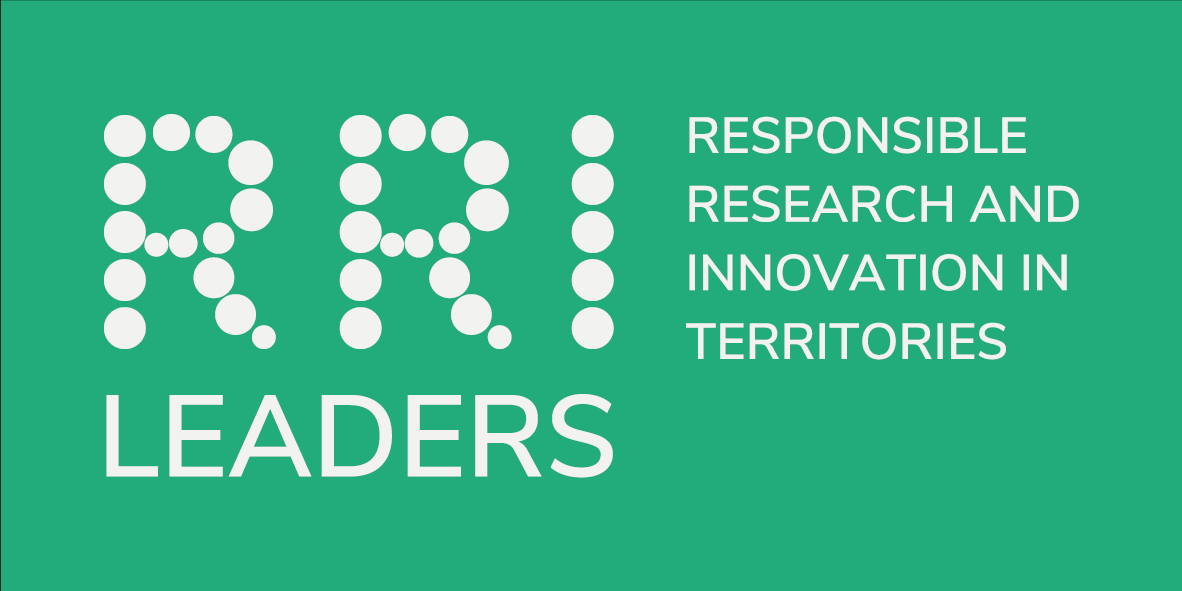 Ανάλυση TOWS – αντιστοίχιση απειλών, ευκαιριών, αδυναμιών και δυνατών σημείων
2Η ΠΟΛΙΤΙΚΗ ΕΣΤΙΑΣΗΣ: Ενίσχυση των συστημάτων χάραξης πολιτικής που περιλαμβάνουν διαφορετικούς τρόπους εδαφικής διακυβέρνησης της στρατηγικής ενεργειακής μετάβασης.

«Ανάπτυξη ενός αποτελεσματικού συστήματος διακυβέρνησης δίκαιης μετάβασης με τη συμμετοχή περιφερειακών δομών στη διακυβέρνηση».
«Ενίσχυση καινοτόμων ενεργειακών τεχνολογιών».
«Σύνδεση της έρευνας με την παραγωγή, προώθηση της νεοφυούς επιχειρηματικότητας και δημιουργία παρεπόμενων επιχειρήσεων».
«Ανάπτυξη αποτελεσματικού κοινωνικού διαλόγου μεταξύ των παραγόντων της τετραπλής έλικας»
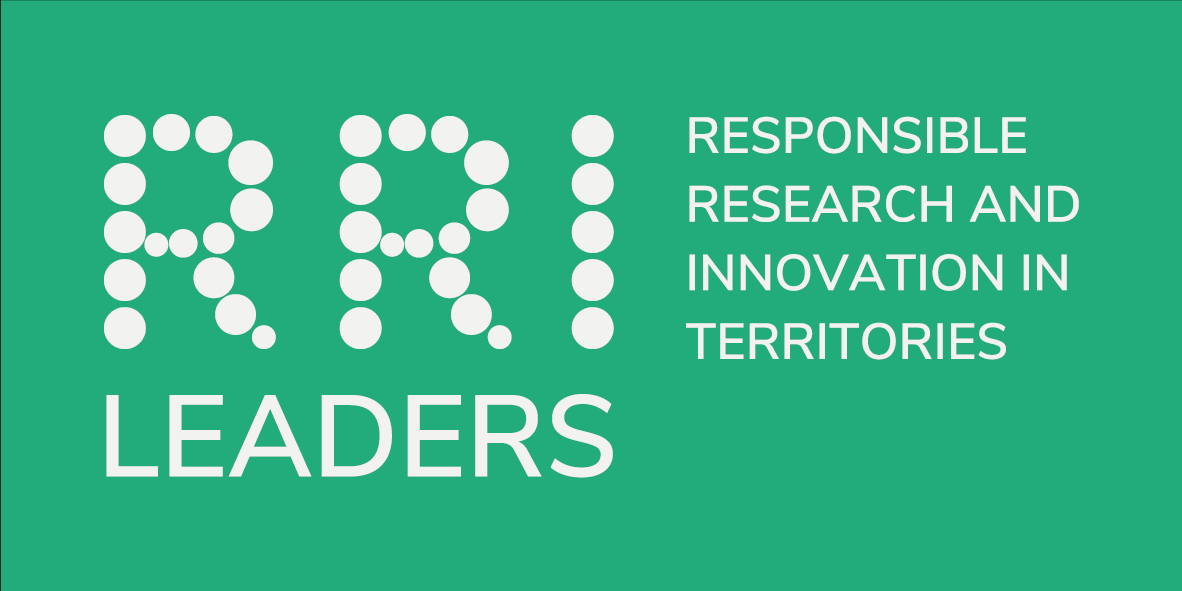 Ανάλυση TOWS – αντιστοίχιση απειλών, ευκαιριών, αδυναμιών και δυνατών σημείων
3Η ΠΟΛΙΤΙΚΗ ΕΣΤΙΑΣΗΣ: Δημιουργία μιας μεθοδολογίας με στόχο την ομαλή και καινοτόμο μετάβαση προς ένα εναλλακτικό αναπτυξιακό «παράδειγμα»

«Μετασχηματισμός και ενίσχυση της ανταγωνιστικότητας των υφιστάμενων εταιρειών που χρειάζονται υποστήριξη για τη μετάβασή τους σε μια οικονομία μηδενικών εκπομπών έως το 2030».
«Ίδρυση και προσέλκυση νέων εταιρειών που δημιουργούν θέσεις εργασίας και οδηγούν σε οικονομική διαφοροποίηση, εκσυγχρονισμό και μετασχηματισμό του υπάρχοντος μοντέλου παραγωγής».
«Βελτίωση της ενεργειακής απόδοσης στα δημόσια κτίρια και ενίσχυση ενεργειακών κοινοτήτων»
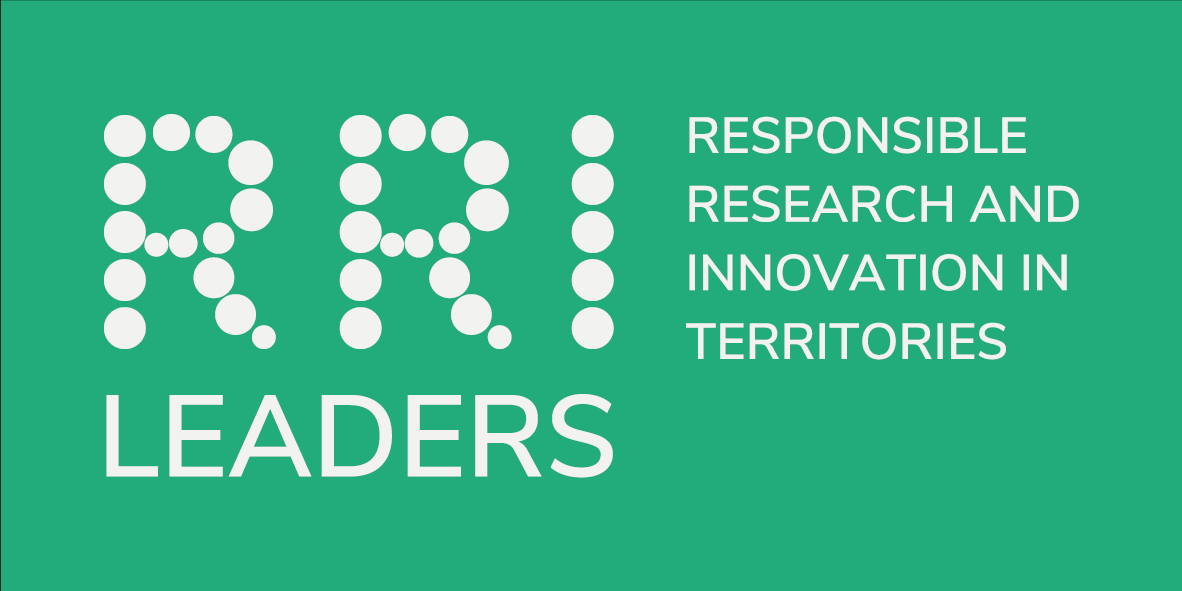 Ερωτήσεις για συζήτηση
Ποιο είναι το όραμά σας για την ανάπτυξη της περιφέρειάς σας στους επιλεγμένους τομείς πολιτικής έως το 2030 (2050);

Ποιες είναι οι αλλαγές που πρέπει να εφαρμόσει η περιφέρειά σας για να επιτύχει αυτό το όραμα; Ποιες είναι οι στρατηγικές προτεραιότητες πολιτικής που απορρέουν από το όραμα;

Πώς το πλαίσιο RRI ή τα μεμονωμένα κλειδιά RRI (δημόσια δέσμευση, ανοιχτή πρόσβαση, ισότητα των φύλων, επιστημονική εκπαίδευση, ηθική) θα μπορούσαν να υποστηρίξουν τη διαδικασία της αλλαγής;
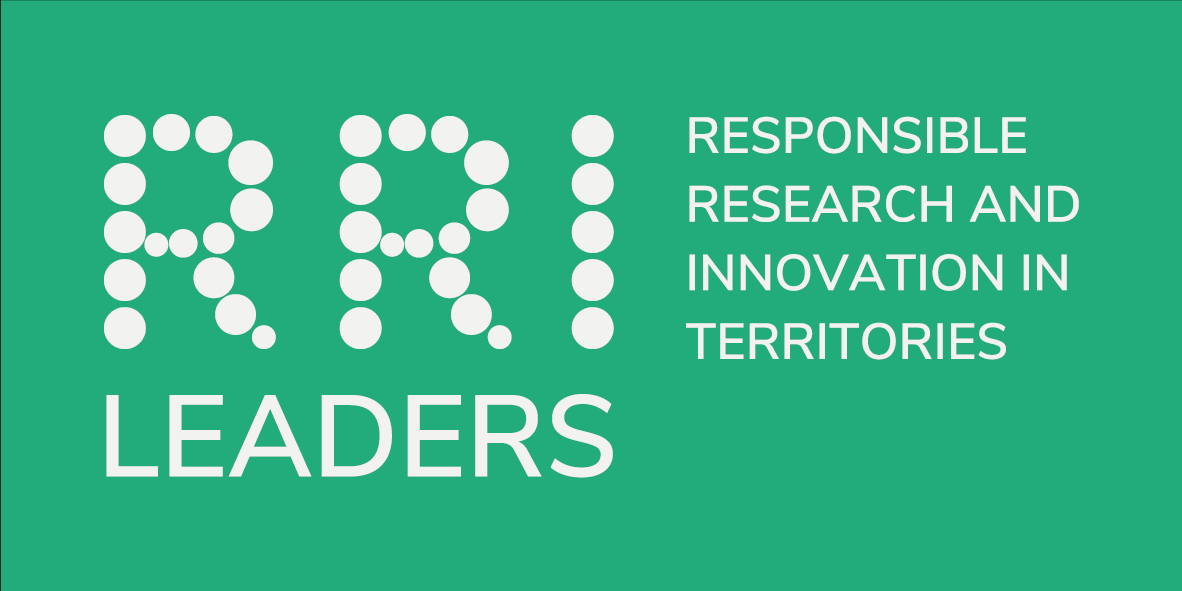 Ερωτήσεις για συζήτηση
Πώς θα μπορούσε η ενσωμάτωση των διαστάσεων AIRR (Πρόβλεψη/Προσδοκία, Επιστήμη & Καινοτομία χωρίς Αποκλεισμούς, Αντανακλαστικότητα, Ανταποκρισιμότητα) να υποστηρίξει τη διαδικασία της αλλαγής;

Πώς αντιλαμβάνεστε τον ρόλο σας ως policy makers στη διαδικασία αυτής της αλλαγής για την επίτευξη των καθορισμένων προτεραιοτήτων πολιτικής;

Πώς  θα μπορούσατε να συνεργαστείτε με τις άλλες ομάδες ενδιαφερομένων (Πανεπιστήμια, Επιχειρήσεις, Κοινωνία των Πολιτών και NGOs) στη διαδικασία της αλλαγής;

Συστάσεις για την ενσωμάτωση των κλειδιών RRI και των διαστάσεων AIRR στις καθορισμένες στρατηγικές προτεραιότητες πολιτικής.
ΣΑΣ ΕΥΧΑΡΙΣΤΟΥΜΕ ΠΟΛΥ ΓΙΑ ΤΗ ΣΥΜΜΕΤΟΧΗ ΣΑΣ!